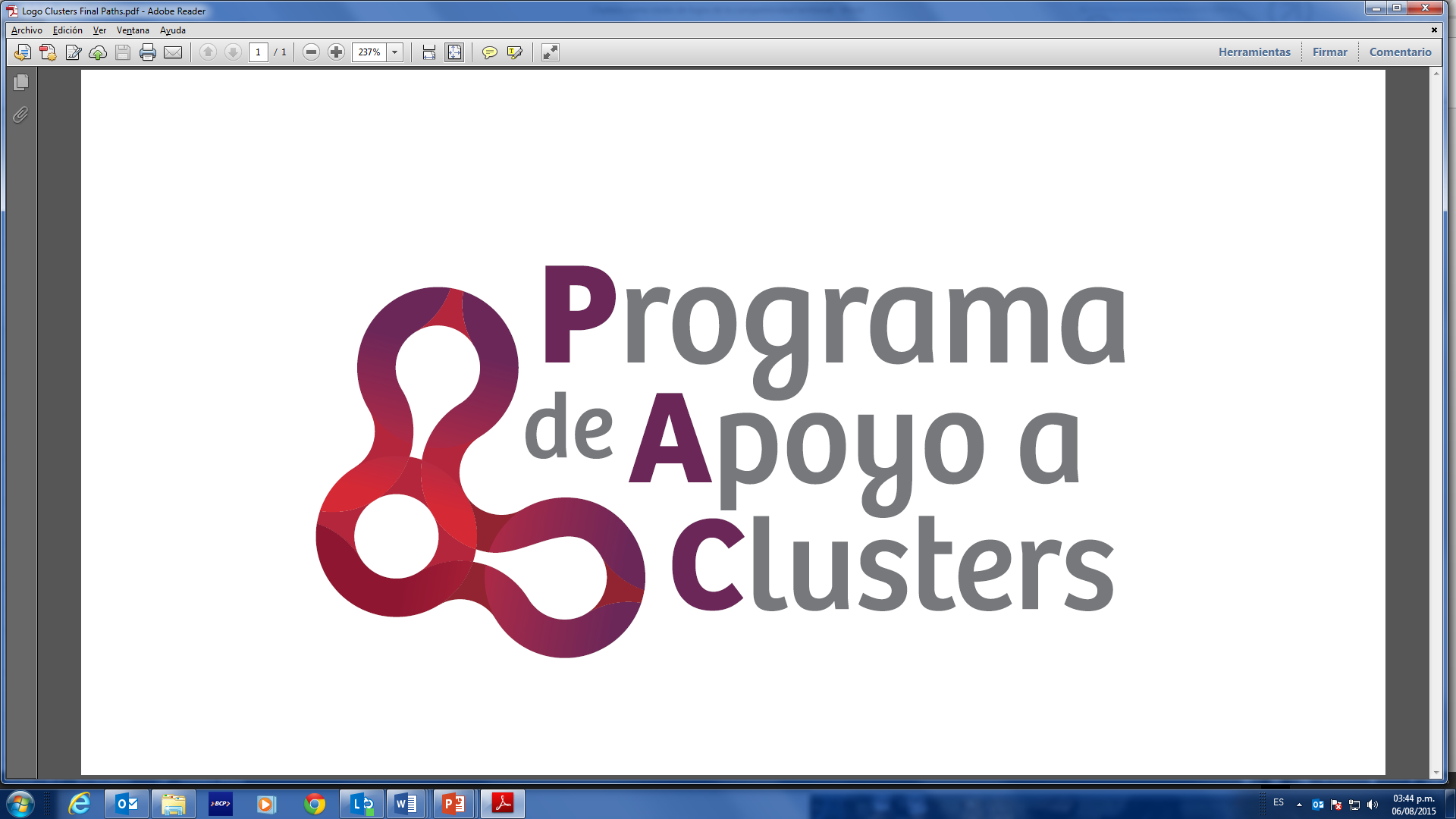 Noviembre, 2016
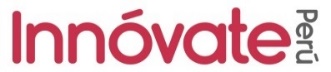 ¿Qué es un cluster?
Comparten un mismo territorio,
compiten y colaboran entre ellas, logran sinergias en competitividad y productividad
Empresas
Academia
Servicios
Estado
Instituciones
I&D
[Speaker Notes: El concepto Clúster fue popularizado por el economista Michael Porter en el año 1990, en su libro The Competitive Advantage of Nations ("Ventaja Competitiva de las Naciones").


En el Reglamento del Programa:
«Concentración geográfica de empresas interconectadas e instituciones de apoyo que conforman una cadena de valor de negocio y que compiten y también cooperan entre ellas»]
Ventajas de integrar un cluster
Las empresas…
Son más innovadoras y más proactivas para asociarse con otras empresas en proyectos colaborativos de I&D.

Incrementan sus niveles de ventas, exportaciones y empleo.

Reciben beneficios de la creación de un ambiente institucional que favorezca el cumplimiento y sostenimiento de metas.

Logran mayor flexibilidad en los procesos productivos y capacidad para responder a los cambios en la demanda.
Programa de Apoyo a Clusters (PAC)
Objetivo: Promover la consolidación de iniciativas de cluster, a través del cofinanciamiento para la preparación e implementación de los planes de reforzamiento de la competitividad y la creación y/o fortalecimiento de un ambiente institucional que favorezca la sostenibilidad de las acciones realizadas por el cluster.
Fondo: $7.5 millones ($600 mil max. por proyecto)
Formato: convocatorias
1/ Creado mediante la Ley N° 30230, del 11 de julio de 2014.
2/ Modificación mediante la septuagésima séptima disposición complementaria final de la Ley 30281, Ley de presupuesto del 2015. 
(*) Montos en $ son estimados según tipo de cambio.
¿Quiénes participan en un PAC?
IS
Institución Solicitante
Personas jurídicas, publicas o privadas con 2 años de experiencia en proyectos de desarrollo productivo o empresarial
Empresas Integrantes de la Inciativa de Cluster
Al menos 5 empresas
Pertenecen al cluster y tienen ventas mayores a 20 UIT anuales
(2015 y 2014)
Instituciones de Apoyo
Personas jurídicas públicas o privadas, con o sin fines de lucro,   que respaldan la iniciativa y forman parte del entorno del cluster.
Cámaras de comercio/ productores
Asociaciones de empresarios
Cooperativas
ONGs
 CITES
Consultoras
Universidades, etc
¿Qué financia el PAC?
1. Dinamización de Iniciativas de Cluster
Elaboración del Plan de Reforzamiento de la Competitividad del Cluster (PRC): consultoría especializada
Conformación de la institucionalidad del cluster
Actividades de promoción y articulación entre empresas del cluster.
Fortalecimiento institucional de agencias públicas relacionadas.
Gastos de administración y operación del proyecto (max. 15%).
2. Implementación del Plan de Reforzamiento de la Competitividad (PRC)
Atracción de inversiones directas.
Promoción de la innovación
Actividades para desarrollo de mercados.
Conformación de grupos de empresas
Certificaciones de calidad
Procesos de capacitación.
Infraestructura (*)
Tecnología y equipamiento (*)
Estudios (*)
¿Cuánto financia el PAC?
Implementación del Plan de Reforzamiento de la Competitividad
Dinamización de Iniciativas de Clúster
Aporte máximo: $390 mil
Cofinanciamiento: 
Hasta el  70% 
Contrapartida de las empresas: 
Mínimo 30%
Plazo de ejecución: 2-3 años
Ejem. Estudios e infraestructura básica (CITE), Prog. de capacitación y certificación, participación en ferias,  plataformas de información del cluster, etc.
Aporte máximo PAC: $190 mil. 
Cofinanciamiento del PAC: 
Hasta el  70% 
Contrapartida de las empresas: 
Mínimo 30% (18% monetaria y 12% no monetaria
Plazo de ejecución: 6-12 meses
(*) Montos en $ son estimados según tipo de cambio.
Etapas de Postulación del PAC
PAC
Reunión con ganadores
Firma de contrato
Evaluación
Publicación de resultados
Criterios de Evaluación
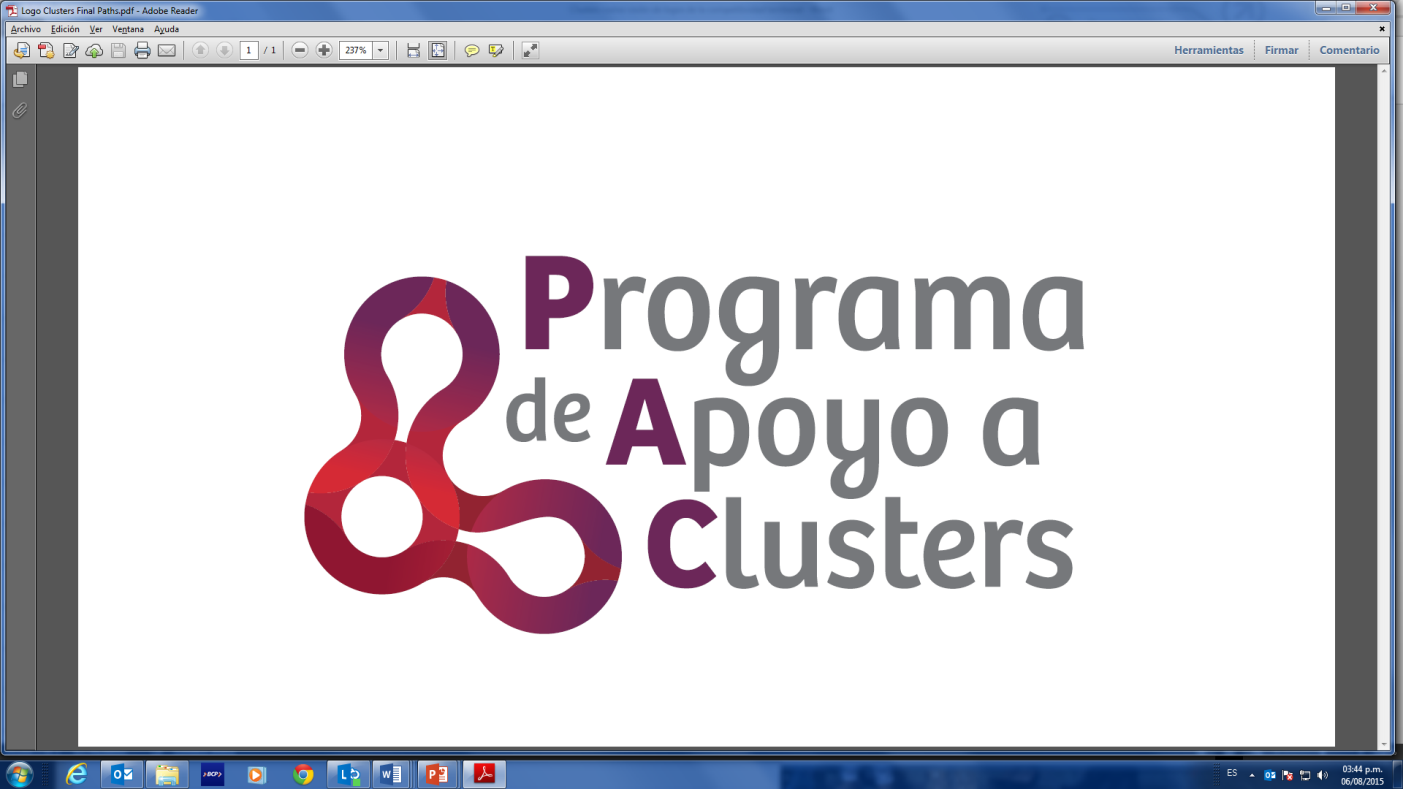 Resultados Primera Convocatoria
8
6
6
3
3
14
3
Proyectos Elegidos Primera Convocatoria
Software Limatech
Café Selva Central
Muebles de Madera
Institución Solicitante  (IS) y 
MIPYME participantes
IS: Asociación Peruana de Productores de Software –APESOFT

Participantes: 15 MIPYME
IS: Central de Organizaciones Productoras de Café y Cacao del Perú- Café Perú

Participantes: 4 cooperativas 2 Asociaciones
IS: Practical Action



Participantes: 5 MIPYME
Instituciones de Apoyo
Instituciones de Apoyo:
Cámara de Comercio de Lima
Instituto Nacional de Investigación y Capacitación de Telecomunicaciones -  INICTEL
Red Avansys

Grandes Empresas:
Microsoft Perú
IBM del Perú
Instituciones de Apoyo:
Cooperativa de Ahorro y Crédito para la Integración y Desarrollo Rural – CIDERURAL
Universidad Nacional Agraria La Molina, Municipalidad Distrital de Pichanaqui,
Fondo de Garantía Latinoamericana
Grandes Empresas:
Cooperativa Agraria Cafetalera Pangoa
Cooperativa Agraria Cafetalera La Florida
Instituciones de Apoyo:
CITEmadera



Gran Empresa: 
Metax Industria y Comercio
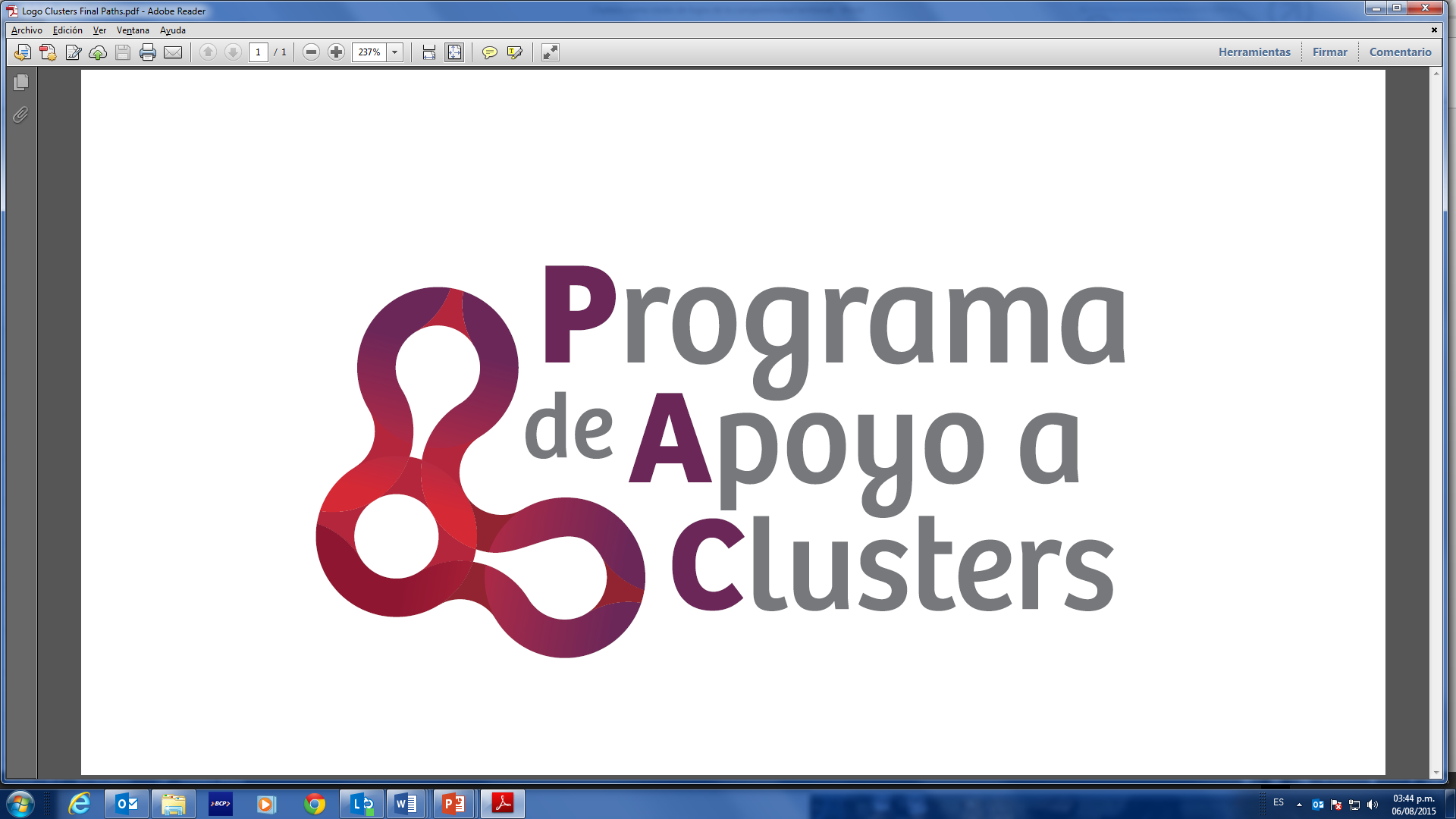 Noviembre, 2016
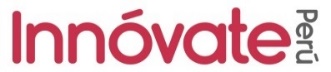